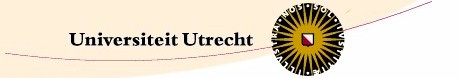 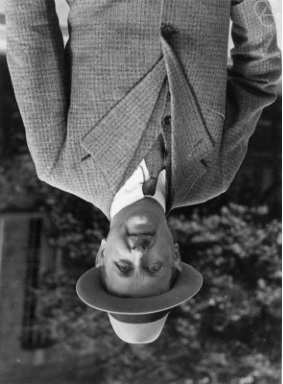 Hermann Weyl, Philosophy and Gauge
Dennis Dieks
History and Philosophy of Science
Utrecht University
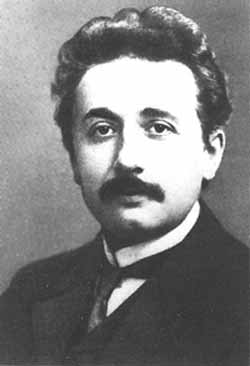 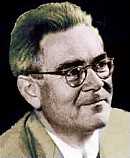 Philosophical Background of Early 20th Century Physics
Weyl, Reichenbach, Schlick, and many others, were brought up in a Kantian philosophical tradition
As the original Kantian notion of a synthetic a priori was made problematic, a more flexible form was proposed, in which the a priori was “relativized”
Reichenbach (and others) soon exchanged this for an empiricist position
But Weyl remained firmly within a Kant-like tradition, and this was significant not only for the motivation, but also for part of the content of his gauge ideas
A (slightly) different view
The differences between Weyl’s approach (phenomenological analysis as starting point of all science) and empiricists like Reichenbach are not as significant for their physics as it may seem

Weyl’s gauge theory is best seen as linked to empirical, physical and mathematical arguments---rather than as based on his philosophy
Reichenbach
Reichenbach (Relativity Theory and A Priori Knowledge,1920): Science is right in using conceptual schemes that are in conflict with Kant’s a priority claims (e.g., non-uniqueness of time order, non-Euclidean geometry)
Still, there is a sense in which Kant was right: we must possess concepts before we can even start to do science
Solution: instead of Kant’s unrestrictedly valid principles, science structures experience with principles that evolve           relative a priori
Rostock, 25. 9. 1920
Sehr geehrter Herr Kollege,
Ihr Buch uber Relativitatstheorie und Erkenntnis a priori habe
ich erhalten und ich danke Ihnen herzlich für die Zusendung… Ich freue mich natürlich, dass wir in sehr wesentlichen Punkten übereinstimmen, und ich glaube sogar, dass die Ubereinstimmung erstens schon jetzt etwas grösser ist, als sie Ihnen erscheinen mag, und dass sie zweitens Aussicht hat, sich durch kleine Zugeständnisse noch mehr zu vergrössern.
Schlick to Reichenbach (1):
…. It gives me pleasure, of course,
that we agree on very essential points and I even believe 1. that our agreement is a bit more substantial than you may think and 2. has the chance of becoming even greater if you make some small concessions.
Schlick to Reichenbach (2):
The central point of my letter is that I 
cannot find out what really is the difference
between your a priori principles and 
conventions, so that we might agree on the 
essential issue. What has amazed me most
in your manuscript is that you dispose of Poincaré’s conventionality doctrine in so few words.
Rostock, 26. 11. 1920
Sehr geehrter Herr Kollege,   ……
es ist der Kernpunkt meines Briefes, dass ich nicht herauszufinden vermag, worin sich Ihre Sätze a priori von den Konventionen eigentlich unterscheiden so dass wir also im wichtigsten Punkte einer Meinung wären. Dass Sie über die Poincaresche Konventionslehre
mit so wenigen Worten hinweggehen, hat mich an Ihrer Schrift am meisten gewundert.
Reichenbach as an Empiricist
Reichenbach from now on emphasizes that physical concepts link directly to measurable quantities (via “coordinative definitions”).   

Sometimes empirical results do not completely fix a concept. Then we have to make an “arbitrary” choice.

Example: simultaneity in SR is constrained by the empirical fact that the round-trip speed of light is a universal constant, and conventional otherwise.
Definition of simultaneity.
Clocks A and B are synchronous if:
t2 = t1 + ε (t3-t1)
t3
with ε an 
arbitrary value 
between 0 and 1.
t2
t1
A
B
The justification for the arbitrariness of  ε is the physical fact that measurements are local
Simultaneity as gauge
Simultaneity as Gauge
Simultaneity as Gauge
Weyl
Space, Time, Matter: “an example of how philosophy, mathematics and physics permeate each other, a topic that is dear to my heart.”
Space and time are our “intuitive” ways of representation (Anschauungsformen)
All knowledge of reality starts with what is given in consciousness
“Pure Consciousness” is the seat of the a priori
Analysis of our “intuition” is able to reveal essential properties of space and time
Weyl’s gauge theory (1918)
Pure intuition is essentially local. It only makes sense to intuitively compare quantities at infinitesimally close points.

	“The same intuitive certainty that characterizes the relativity of motion accompanies the  principle of the relativity of magnitude”

                The gauge principle
∆l = δdl – dδl = Fjk dxj δxk
with

Fjk = ∂φj/∂xk - ∂φk/∂xj
δxi
l
dxi
Weyl / Reichenbach
Striking similarity between Weyl’s idea of gauge freedom and Reichenbach’s conventionality of simultaneity:
Invariance of physical results under local changes of “unit”
This in itself does not lead to any new physics
New physics results from replacing a global “rigid” constraint by a dynamic variable
“The essential intuitive properties of local spacetime regions” do not play a role here!

	Weyl (partly) admitted this physical irrelevance of intuitive space:
	To Einstein’s comment that the path-dependence of intervals conflicts with experimental results (e.g., the robustness of spectral frequencies), Weyl replied that there is no self-evident relation between his transported spacetime interval and  physical processes.
The same message may be gleaned from Weyl’s analysis of the “problem of space”.
  	As a result of “Wesensanalyse” (Husserl), Weyl finds that infinitesimal regions must all be qualitatively the same, carrying an (infinitesimally defined) Pythagorean metric. 
	(Raum, Zeit, Materie, chapter II).

	But as he states, this result pertains to space and time as our “Anschaungsformen”, so that it remains unclear what the metric and the homogeneity mean for the behavior of matter.
Recent signs that spacetime is losing its fundamentality in physics
Quantum mechanics: matter, fields are not to be represented by (local) functions on spacetime. What happens in a region cannot be explained by matter (fields) inside this region: Bell inequalities and its variations.

Quantum gravity: spacetime appears to be   emergent, as a statistical surface phenomenon of a deeper reality
Weyl’s new gauge theory (1929)
“the electromagnetic potentials have an invariance property that formally (in formaler Hinsicht) resembles that of my old gauge theory: Ψ → Ψ. eiλ(x)  ; φj(x) → φj(x) - ∂λ(x)/∂xj “


Therefore it seems to me  that this new gauge principle,  which stems not from speculation but from experience, compellingly shows that the electric field  is a necessary consequence not of gravity but of matter, represented by Ψ.
	

	Es scheint mir darum dieses nicht aus der Spekulation, sondern aus der  Erfahrung stammende neue Prinzip der Eichinvarianz zwingend darauf hinzuweisen, daß das elektrische Feld ein notwendiges Begleitphänomen nicht des Gravitationsfeldes, sondern des materiellen, durch Ψ  dargestellten Wellenfeldes ist.
Conclusion
In his The Philosophy of Space and Time (§8), Reichenbach argues that even if  it were  correct that an “intuitive a priori” singles out a unique geometry, this would be irrelevant for physics, because physics is about relations between physical things and processes and not about their intuitive representation by us.
 
	Weyl’s work on physical geometry and gauge confirms this.